Webinar #1Scratch Cooking 101
How to manage your food resources so you don’t waste food
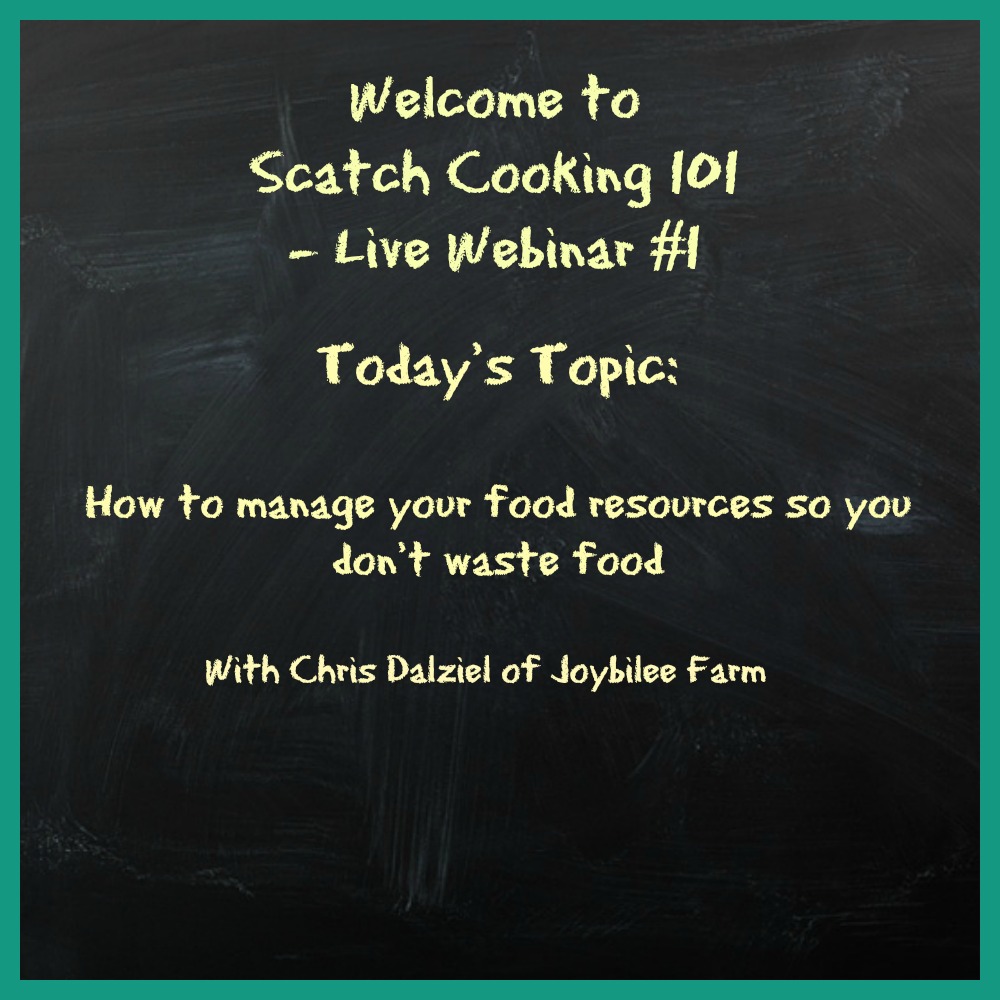 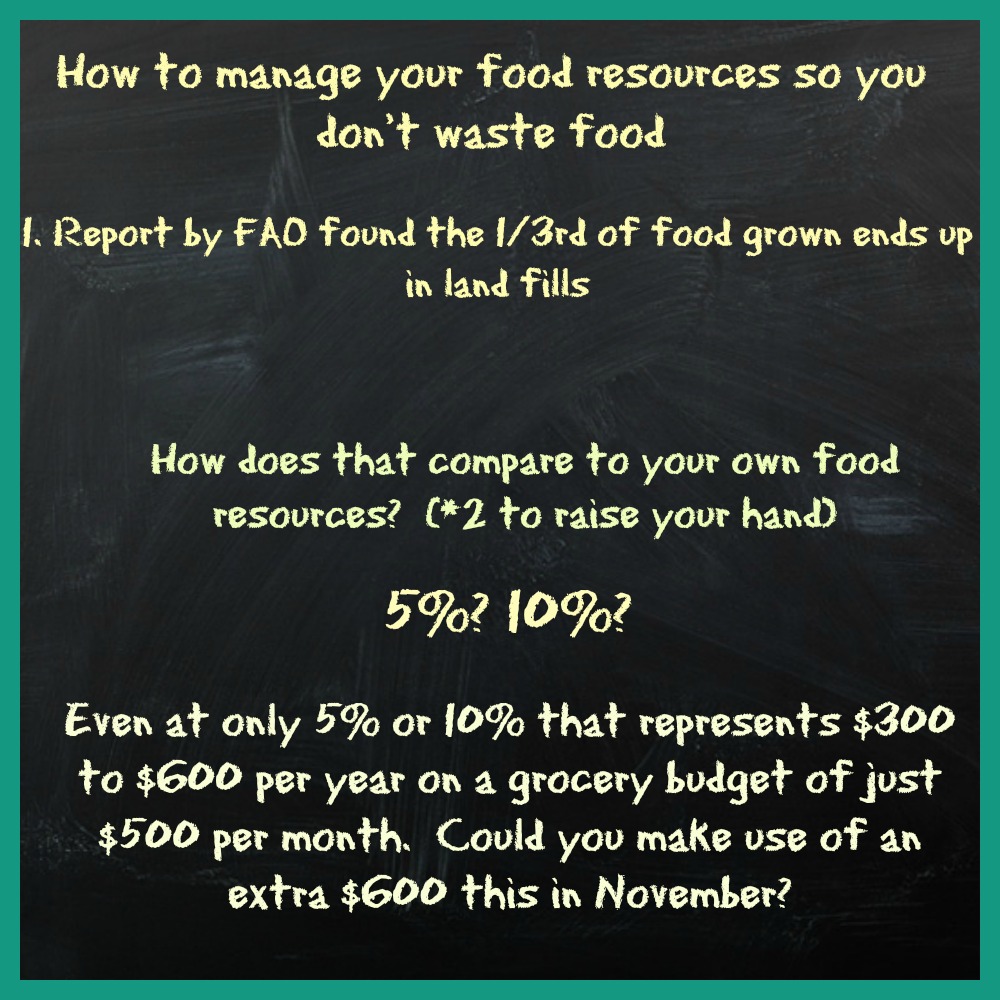 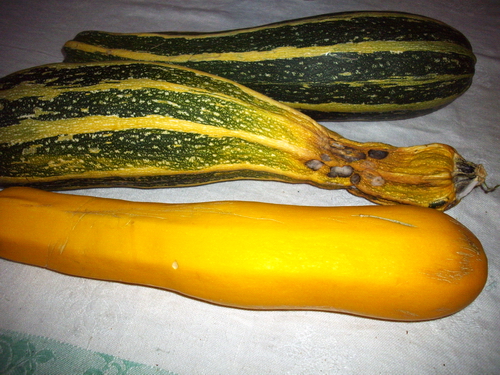 Food waste hurts your budget
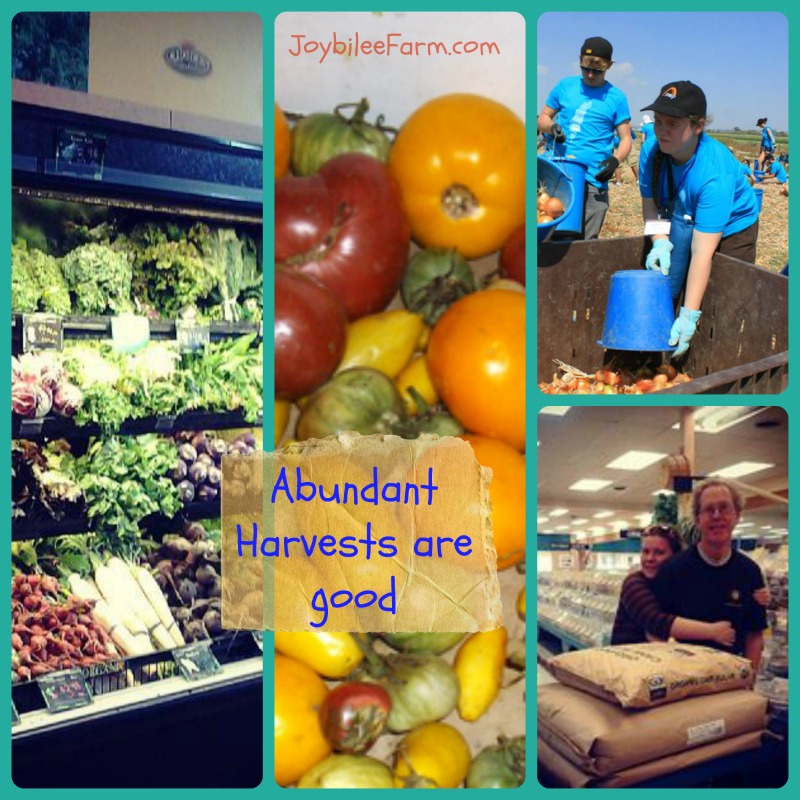 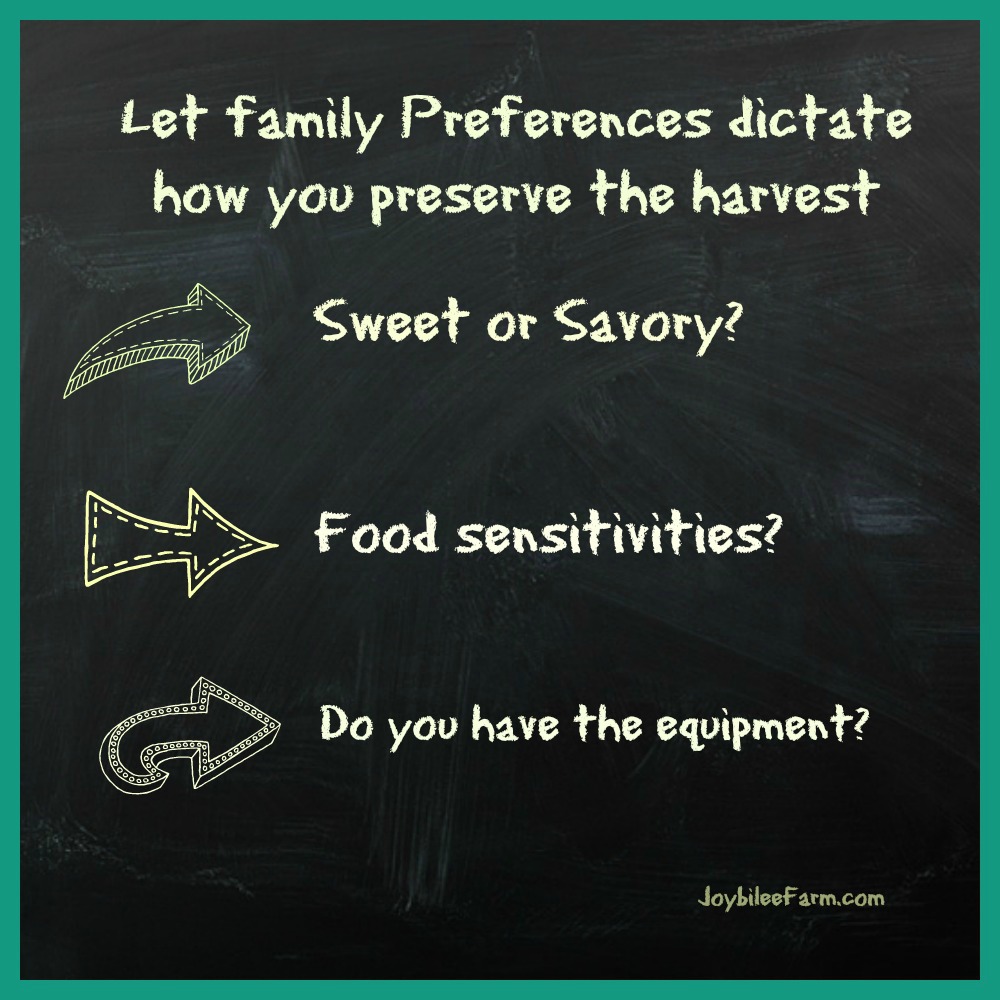 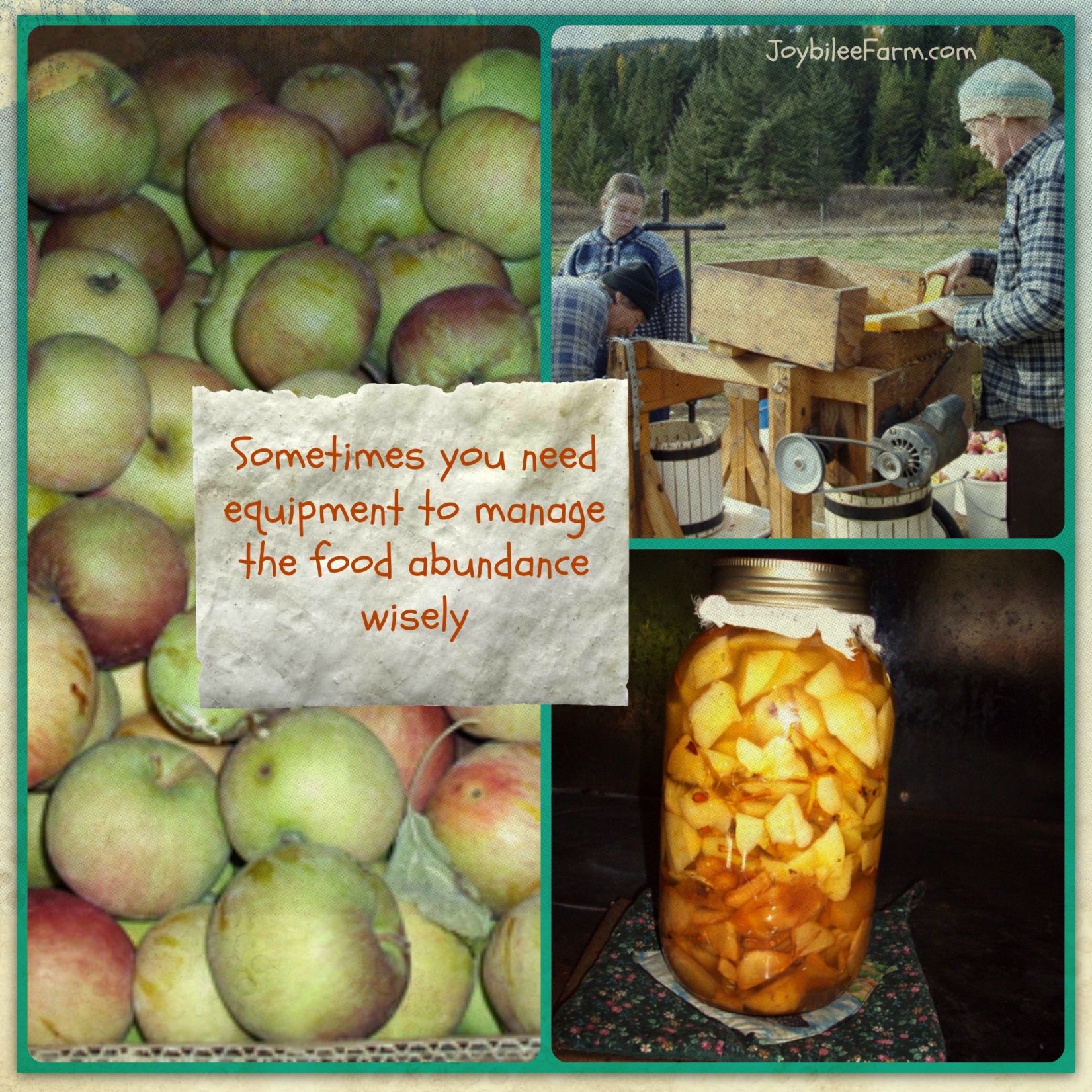 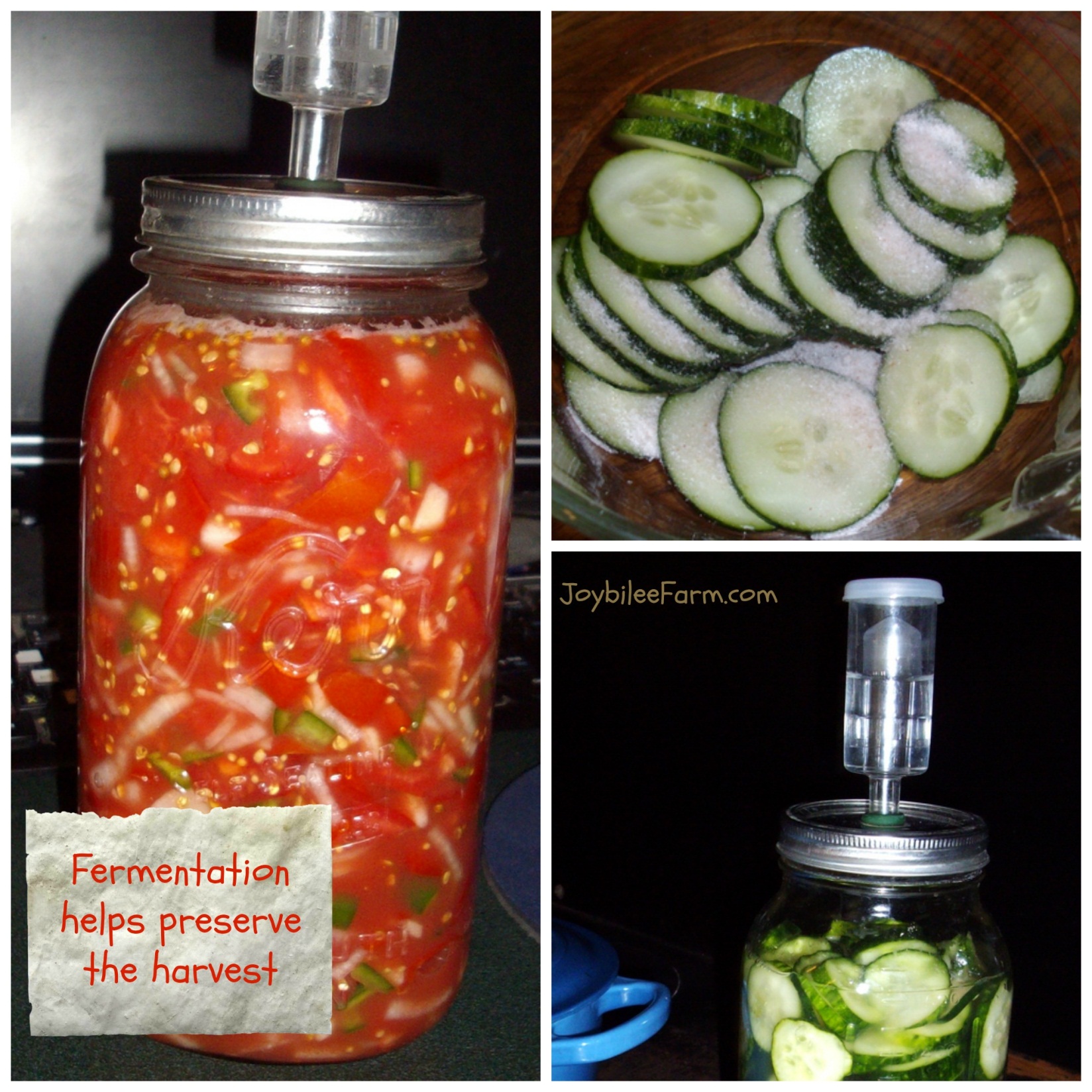 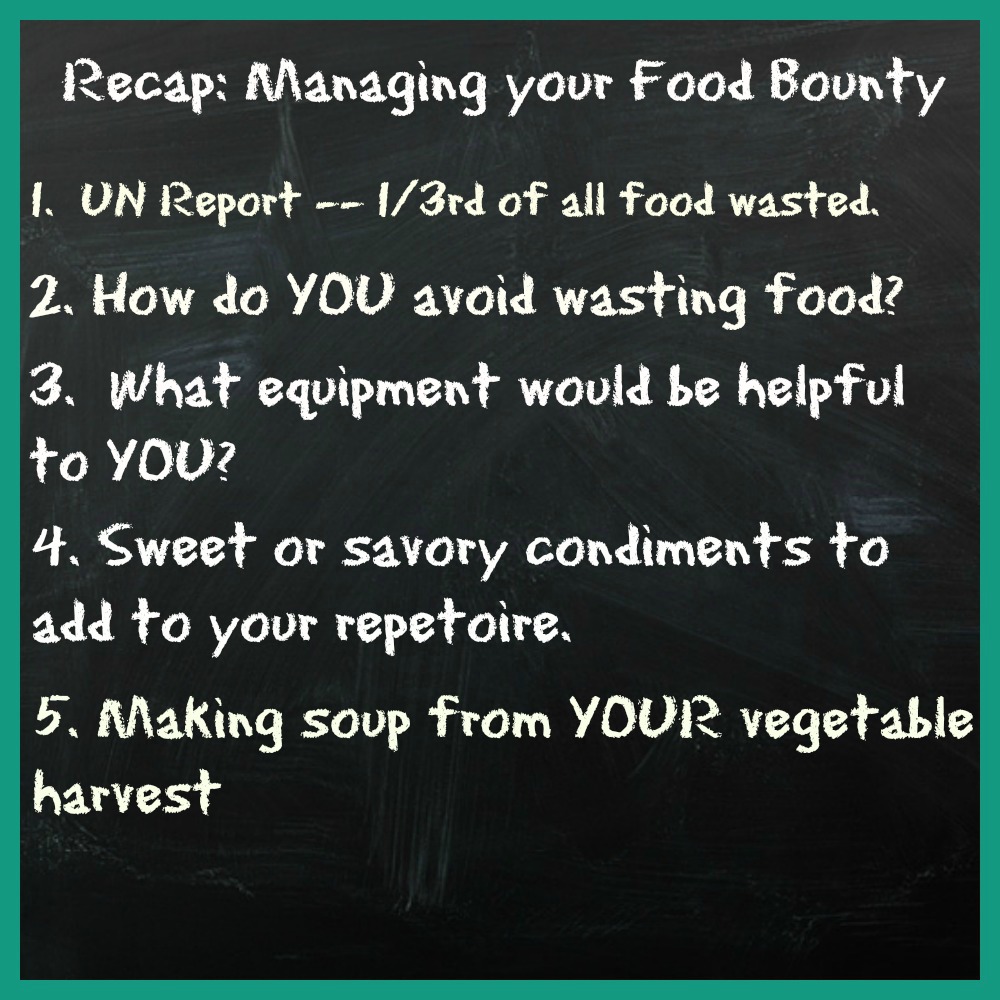 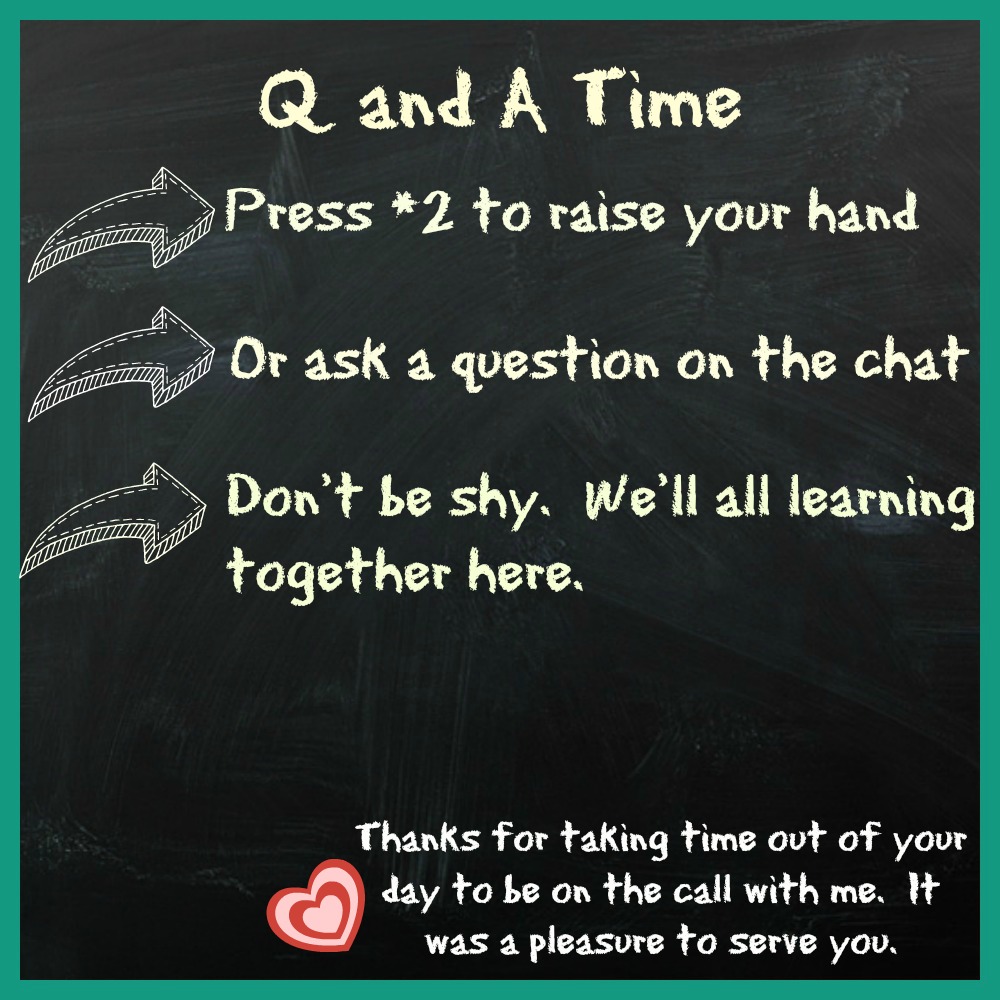